気
に暮らすためのお手伝い
元
出前講座
地域の集まりに講師を
無料で派遣します。
秩父市地域包括支援センターでは、 地域の皆様の健康増進を目指し、
疾病予防、介護予防の普及・啓発を目的とした「出前講座」を開催しています。
講　座　メ ニ ュー
ＮＥＷ
ＮＥＷ
脳活トレーニング
【講師】運動指導員
いざという時に役立つ豆知識
 【講師】 赤十字健康生活支援
　 講習指導員
転倒予防とストレッチ体操
【講師】 介護予防運動指導員
笑いヨガ
 【講師】笑いヨガ講師
カーレット
【講師】 包括職員
歌と笑いで若返り
【講師】 音楽講師
フレイル予防について
【講師】 理学療法士
正しい食生活について
【講師】 管理栄養士
お口の健康について
【講師】 歯科衛生士
認知症について
【講師】 包括職員
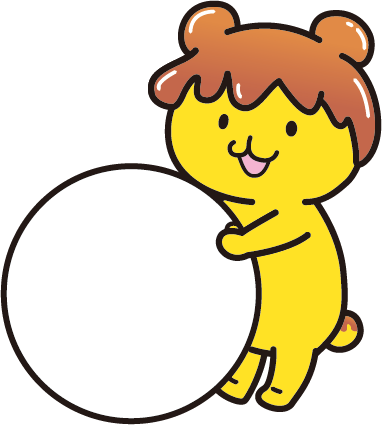 火災予防について
 【講師】 秩父消防本部
気をつけよう！悪質商法
【講師】 消費生活相談員
【申込み】
上記のメニューからお選びください。
※介護予防用具（カーレット）の貸出しも行っています。
※御利用は年２回まで、平日開催の御協力をお願いします。
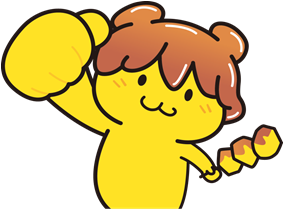 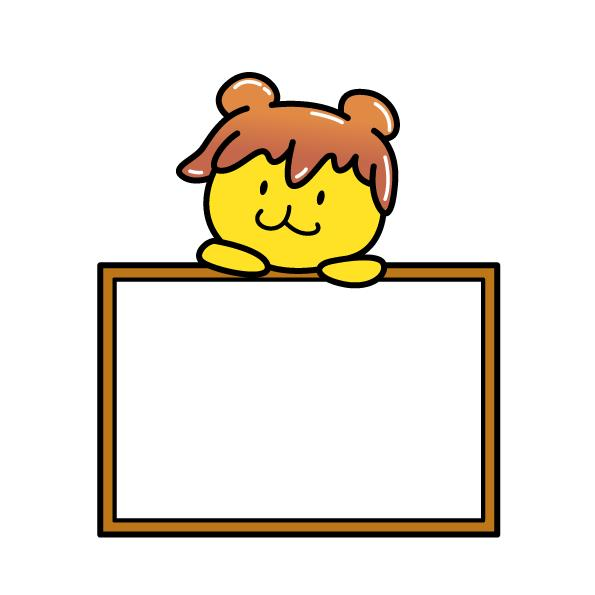 秩父市地域包括支援センター
申込み
 問合せ
秩父市版健康
マイレージ
1ポイント
秩父地域     　☎ ２２－２５８２
吉田地域     　☎ ７７－１１３４
大滝・荒川地域   ☎ ５３－１０１４
Ⓒ秩父市
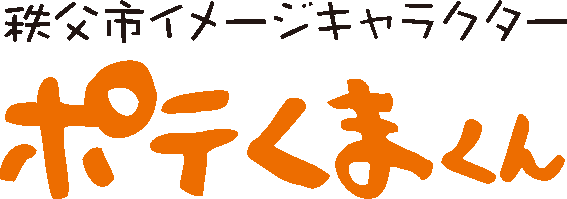